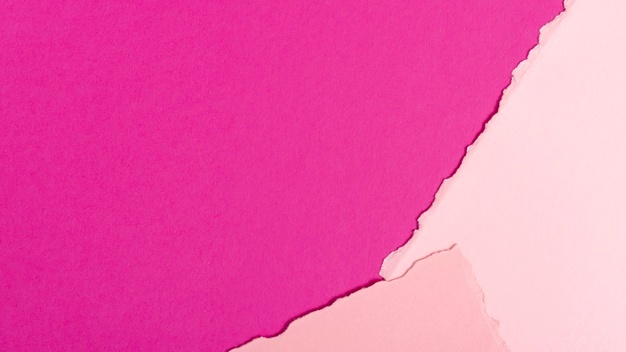 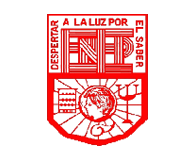 ESCUELA NORMAL DE EDUCACIÓN PREESCOLAR
“ESCUELA Y COMUNIDAD. OBSERVACIONES DESDE LA TEORÍA DE SISTEMAS SOCIALES COMPLEJOS”
ALUMNAS:
SANDRA LUZ FLORES RODRIGUEZ
VANESSA MERITXEL GIL RODRIGUEZ
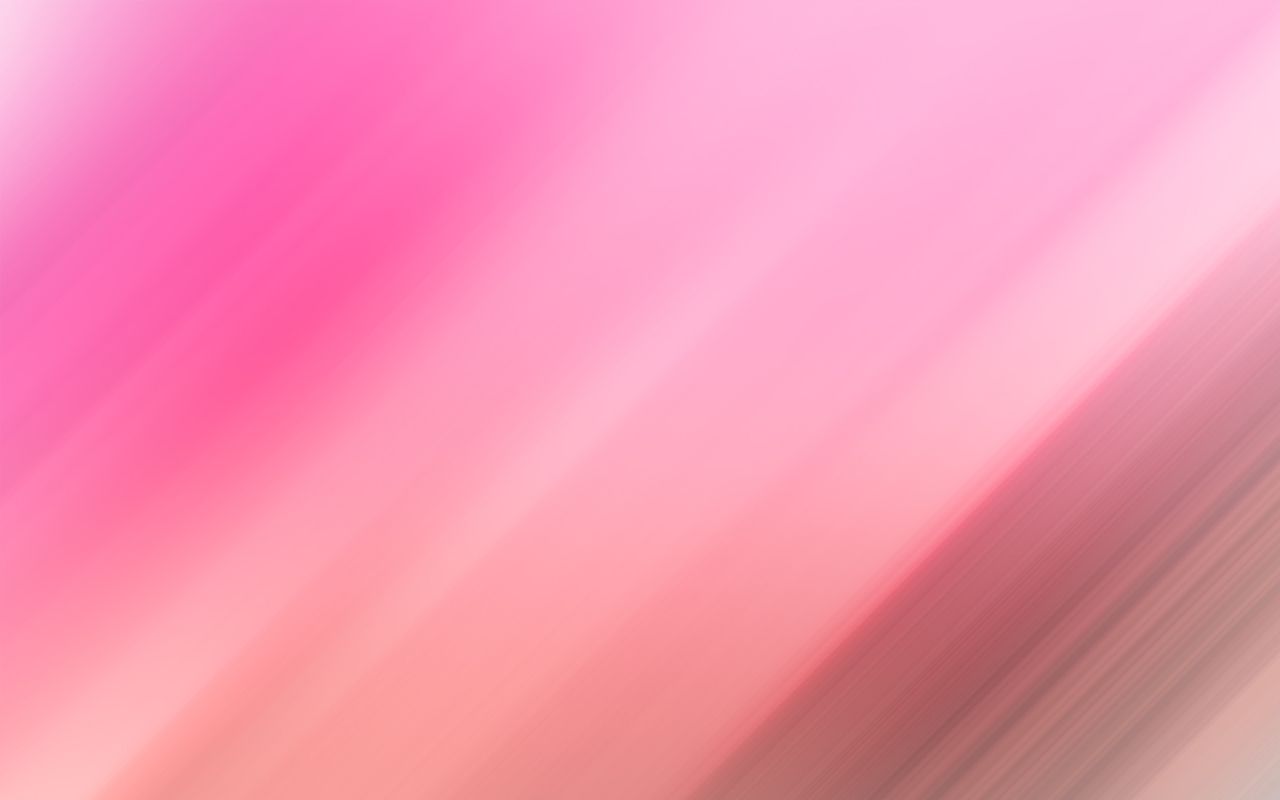 I. ESCUELA Y COMUNIDAD: ABORDAJES REALIZADOS, OBSERVACIONES PENDIENTES
la temática de la relación entre la escuela y la comunidad se inscribe dentro del área más amplia del contexto social de la educación o de la relación entre educación y sociedad. Toda sociología de la educación, en cuanto está enmarcada en una teoría general de la sociedad, supone una concepción más o menos implícita de la relación entre educación y socialización, entre escuela y familia, entre escuela y comunidad. Los enfoques que se centran en la incidencia del contexto familiar y comunitario de los niños en los aprendizajes escolares suponen una relación escuela - comunidad como una situación que se resuelve en cada niño o niña en particular. El encuentro o desencuentro entre el contexto sociocultural de la comunidad y la escuela que experimenta cada niño o niña escolarizada puede resultar, según sea consistente o no, en el éxito o el fracaso educativo. No es una perspectiva de relación escuela y comunidad per se sino mediada por la experiencia que de esta relación tenga el niño/a, en su doble condición de hijo/a y alumno/a. Un tercer enfoque vendría dado por aquellos planteos que entienden al centro educativo como un actor comunitario. En algunas propuestas desde la concepción de las redes sociales se ha entendido que tanto la familia como la escuela pertenecen, junto a otras organizaciones sociales, a una comunidad concebida como una red de relaciones. La comunicación, la fluidez y reciprocidad de las conexiones y la potenciación de los recursos forman parte de las redes de interconexiones de los diferentes actores comunitarios. Este artículo pretende ser una invitación a acercarse a la teoría de sistemas complejos para todos aquellos interesados en la temática de la escuela y la comunidad, tanto a nivel de la teoría como de la práctica social. La teoría de sistemas de Luhmann sitúa la teoría de la intervención en el marco de la teoría social general, en cuanto toda teoría de conocimiento, como producto social, supone una teoría de la sociedad.
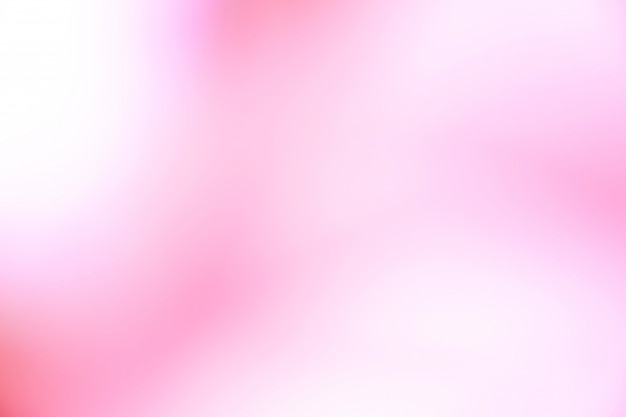 II. LA AUTO OBSERVACIÓN DE LA ESCUELA, UNA OBSERVACIÓN DE LA COMUNIDAD
II.1. ¿Qué es para una escuela ser una escuela?, ¿qué es para una escuela “la comunidad”? : En situaciones de consultoría con organizaciones educativas muchas veces se promueven ejercicios para la reflexión del equipo docente acerca de qué tipo de escuela son, qué escuela quieren ser o cuál es la orientación que para sus docentes tiene una escuela situada en un barrio determinado. Las escuelas son, según esta perspectiva, un tipo particular de sistemas complejos. Son organizaciones nucleares de un sistema funcional, esto es, son organizaciones del sistema educativo. Según la propuesta de Luhmann es posible comprender cómo una escuela se define a sí misma si observamos cómo lo hace, es decir sus esquemas de autoobservación.
II. 2. La observación de qué es ser una escuela para una escuela. Aspectos metodológicos: observación de sí misma, y con ésta de la comunidad, está presente en todas las operaciones de la escuela. En la investigación mencionada se intentó acceder a ésta a través de dos elementos fundamentales de las organizaciones: los códigos y las decisiones. El análisis de la información fue realizado en base a nueve entrevistas: entrevista formal a miembros de la dirección, entrevistas a maestros que trabajaban doble turno en la escuela y entrevistas a los maestros con mayor, menor y cantidad media de años de antigüedad en cada turno. Dentro de los programas metodológicos, suelen utilizarse ciertos criterios para valorar la calidad de un estudio. Si hay convergencia de las observaciones, en definitiva lo que se produce, según Luhmann, no es la realidad del objeto ni la calidad del proceso, sino que la comunicación del sistema se ha realizado con éxito.
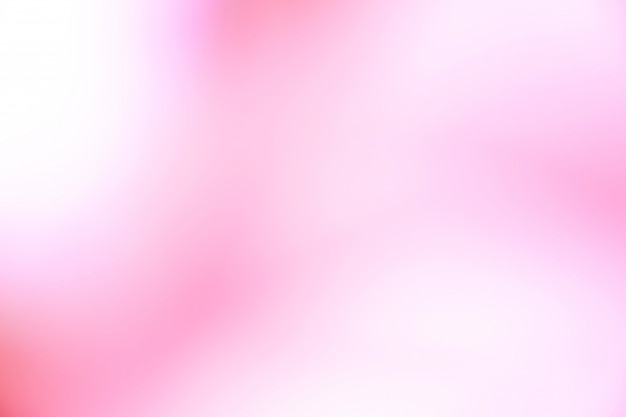 II.3. La estructura de los esquemas de autoobservación: los códigos : 
Los esquemas de autoobservación de un sistema complejo suponen la utilización de códigos que le permiten distinguir algunas operaciones como propias, indicándolas como tales. Para la observación de los códigos que conformaban el esquema de autoobservación de la escuela se desarrolló una estrategia de análisis que, desde la observación de las oposiciones presentes en los textos de las entrevistas, permitiera observar las principales diferencias en que la escuela se basaba para organizar sus definiciones. La diferencia “características de los niños” se constituía en una diferencia fundamental o directriz en la medida que se refiere a las condiciones de realización de la función social que debe cumplir la escuela por pertenecer al sistema educativo. Las observaciones producidas por la escuela con la aplicación de estos códigos creaban un grado de complejidad tal que demandaba a la escuela la producción de nuevas diferencias para reducir esta complejidad y poder operar adecuadamente como escuela, aún ante las condiciones observadas. En relación a los códigos referidos al entorno interno de la escuela se observaron dos códigos constituidos por la diferencia entre turnos y las diferencias en el grupo de maestros. La observación de sus contactos con el barrio como escuela respetada y los tipos de aprendizajes priorizados le permitían mantener criterios de autoevaluación relacionados con los procesos internos, trabajo en equipo, más que por la mera sobrevivencia, que era como se veía observada por otras unidades de su entorno.
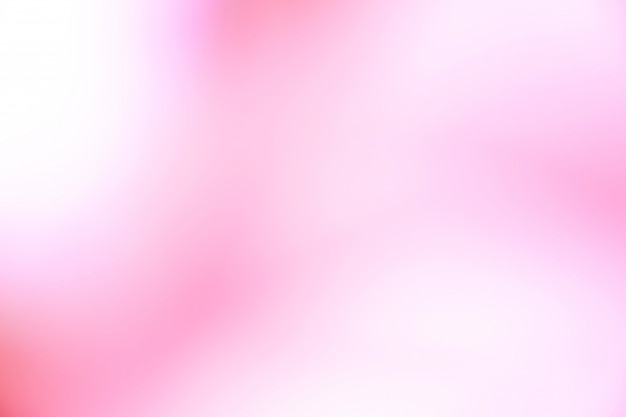 II.4. La aplicación de los esquemas de autoobservación: las decisiones 
La aplicación de los esquemas de autoobservación puede examinarse en forma privilegiada en las decisiones de la escuela. Porque lo que distingue a las organizaciones de otros sistemas complejos es que están compuestas por decisiones. En la investigación que realizamos se consideró que es posible observar decisiones a partir de las referencias a éstas que están presentes en los textos de las entrevistas. Las decisiones sobre la concurrencia de los niños a la escuela comprenden dos áreas que pueden ser analizadas conjuntamente. Estas áreas se refieren a definiciones frente a las inasistencias y frente a la puntualidad. Finalmente el tercer ámbito de decisión observado tiene que ver con decisiones acerca del lugar de la escuela en el barrio que sintetiza de un modo directo la autoobservación de la organización escolar respecto a las unidades del entorno local. La escuela estudiada se definía a sí misma observando fundamentalmente las características de los niños, es decir las características barriales y familiares de los niños. Cualquier observación de segundo grado sobre la relación de esta escuela con su comunidad debiera partir de esta diferencia directriz que establecía la propia escuela. Sin tomarla en cuenta, una comprensión de los límites y posibilidades de las relaciones de esta escuela con su comunidad sería, si no imposible, al menos insuficiente.
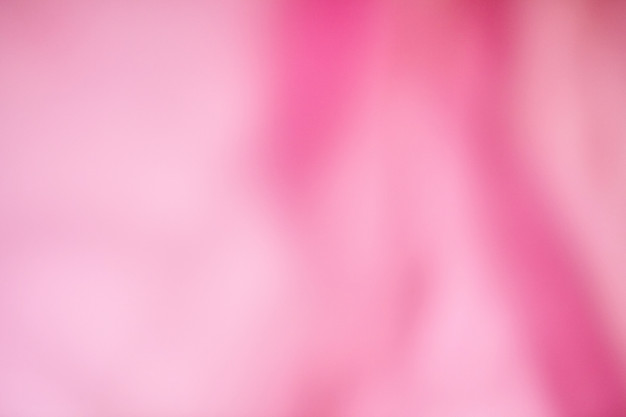 III-ESCUAL Y COMUNIDAD: PROBLEMAS DE REFLEXIÓN.
→ Presenta las condiciones sociales de la relación entre sociedad y comunidad., esencialmente de los elementos estructurales de los centros educativos.	
→ El sistema educativo es un sistema funcional de la sociedad., su propósito es crear autonomía para el desarrollo y esta vaya cambiando con la evolución de sistema	
→ La función con relaciona la sociedad y la presentación como relación entre sistemas no son las única con sistemas funcionales ya que también se relacionan consigo mismo y eso quiere decir la reflexión, siendo que a través de esta los sistemas se interpretan 	
→ La capacidad de autobservación en escuelas es posible porque son sistemas de organización compleja. Y tiene que ver con la reflexión del sistema educativo continuación 4 claves para la reflexión colectiva de relaciones escuela y comunidad planteados por N. Luhmann.
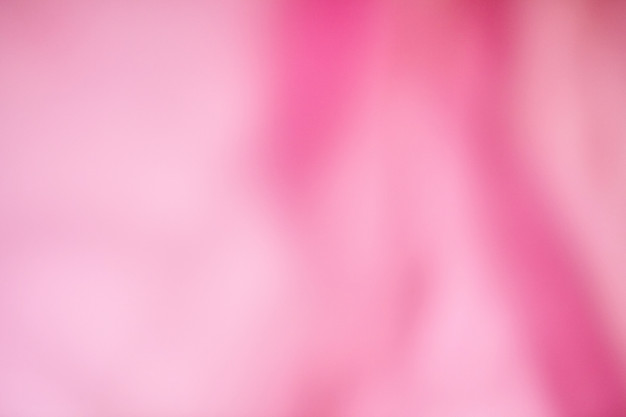 Primera clave ESCUELA Y COMUNIDAD: HOMOGENEIDAD Y HETEROGENEIDAD: Habla sobre como hay diferencia en los niños mediante la observación  y como es que define las condiciones de cada uno de ellos de forma homogénea teniendo en cuenta los temas de reflexión del sistema. Luhmann menciona que el sistema educativo desarrolla la observación de forma homogénea desde el comienzo, queriendo decir que establece un punto de partida haciendo relevancia a lo que pasara después. El sistema educativo observa a los alumnos por igual a un inicio, aunque después va metiendo desigualdad y si atribuye diferencias en resultados para después seguir buscando formas de observación que reduzcan la heterogeneidad.
Segunda clave ESCUELA Y FAMILIA: EDUCACIÓN Y SOCIALIZACIÓN: Hay diferencias en la escuela y familia que aparecen el  esquema de autoobservación. Luhmann marca que los temas de la observación en relación escuela familia están enmarcados por los de autonomía y selección social. El sistema educativo esta ahora orientado a la enseñanza que educa, esto quiere decir que sirve para la vida social en relación a la político, económico, etc. Luhmann dice que la educación es solo ocasional en el proceso de socialización y toma parte en las escuelas .Existen ámbitos de socialización que Luhmann llamó trasladantes. E influyen en el proceso  escolar. Luhmann menciona también que lo que la familia aporta ya no parece útil en cuanto a la condición previa al éxito escolar y da como argumento "la familia no colabora con la educación de sus hijos" y es que no siempre va con los mismos objetivos que la escuela. comprender problemas como condiciones estructurales del sistema y no como prejuicios del maestro deja a entender porque los padres se encuentran apáticos. Desde la teoría de sistemas sociales se observan condiciones que lo hacen diferenciarse de otro sistemas y lo hacen estar relacionado a nivel general con toda la escuela.
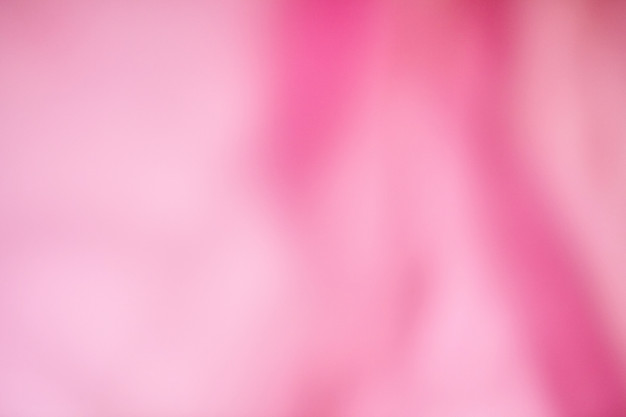 Tercera clave ESCUELA Y ORGANIZACIONE COMUNITARIAS: Este tipo de organizaciones son propias de la inserción en el barrio. No son mencionadas por Luhmann como ámbito. Son observadas con diferente plano y por lo general se ignora lo que pasa en los niños a nivel educativo. La escuela tiene la capacidad para preparar otros sistemas e ir preparando al individuo para vivir fuera de la misma tomando el problema de la inclusión y exclusión aunque esté presente en todo el sistema educativo.
Cuarta clave LA ESCUELA "LOS TÉCNICOS" Y LA COMUNIDAD. DEFICITS E INFLACIONES.  Está relacionado con escuela-comunidad ya que los técnicos hacen aparición como psicólogos, sociólogos, trabajadores sociales, etc. Es un tema complejo. Según Luhmann, se produce una inflación de expectativas, lo que quiere decir que esperan demasiadas cosas de las situaciones educativas, sistemas y tecnología. la tecnología deficiente no es requerida en el sistema educativo ya que causa metodologías incorrectas . Luhmann menciona que la tecnología es de hecho otro de los problemas de reflexión en el sistema educativo ya que no es que actúe de manera equivocada, sino que son condiciones y consecuencias.
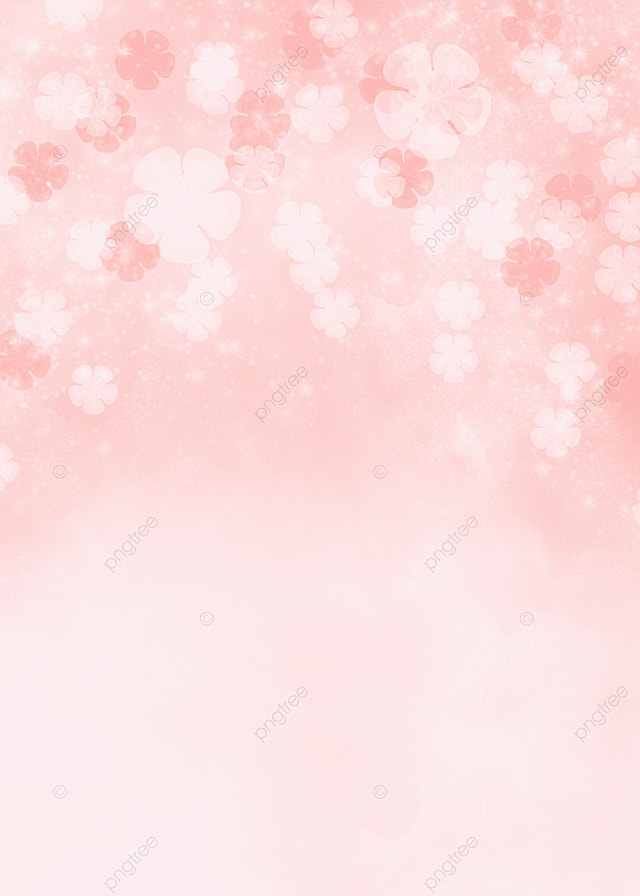 IV. ESCUELA Y COMUNIDAD: CONDICIONES, LIMITES Y POSIBILIDADES
→  permite la comprensión de las condiciones del sistema educativo y las escuelas.
→ Luhmann plantea la teoría de sistemas con órdenes para comprender las relaciones ya mencionadas 	
→ Hay un papel central de la autonomía en que se producen posibilidades de un cambio.	
→ Hay una teoría orientada a la praxis, que según Luhmann, es el modelo ideal a alcanzar	.
→ En resumen hay que conocer las condiciones de cada estructura en relación a la escuela. Comunidad que permiten comprender.